&  Bonding in the Midst of Controversy
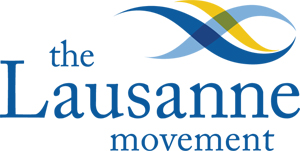 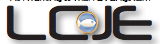 Curated by Susan Perlman
Lausanne 1974
Lausanne 1974
“World evangelization requires the whole Church taking the whole message to the whole world.”
Pattaya, Thailand
COWE – Pattaya 1980
David Harley
LCJE in Progress
Manila 1989
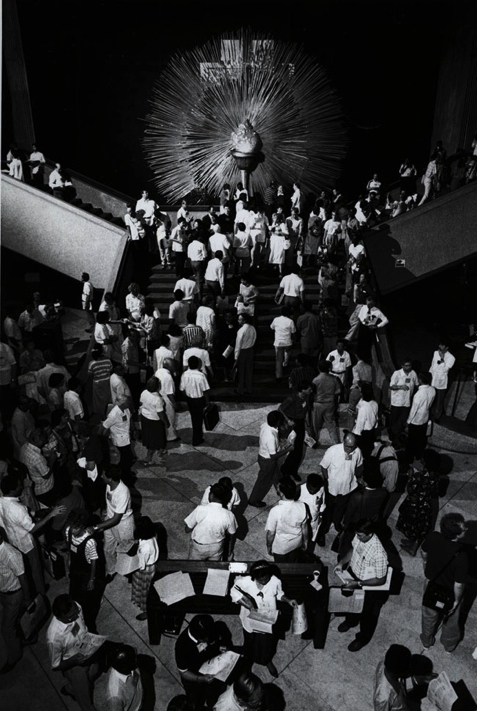 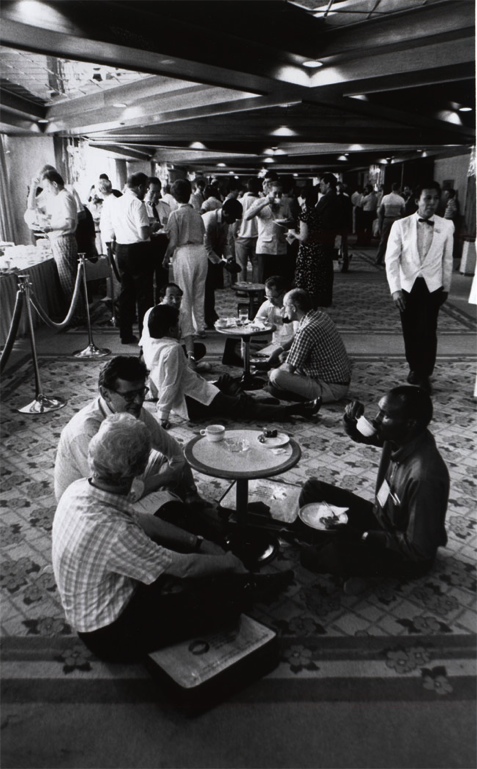 Manila 1989
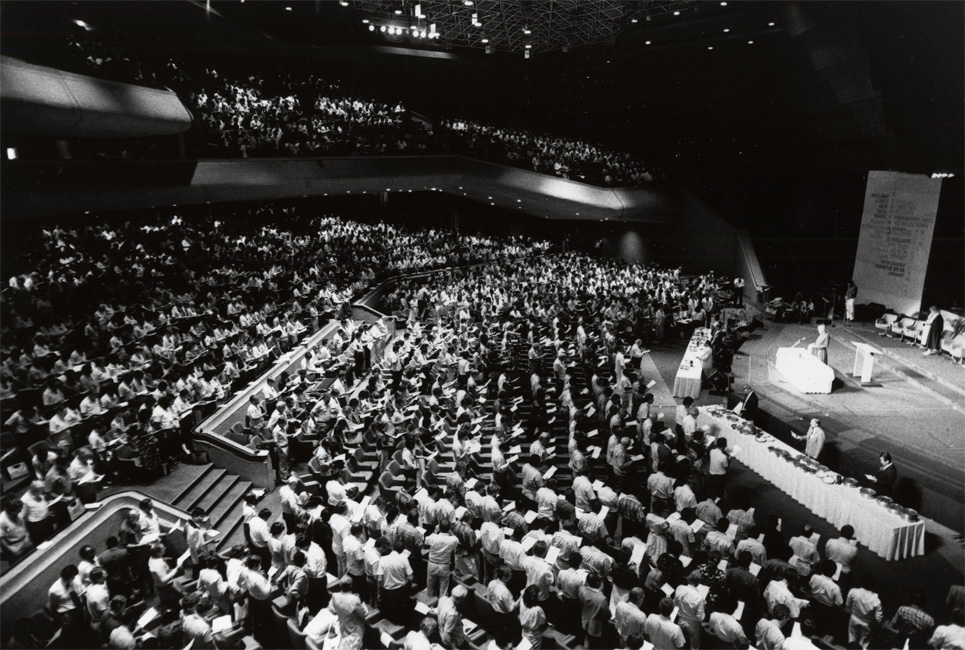 Manila 1989
Doug Birdsall
Forums – Pattaya 2004
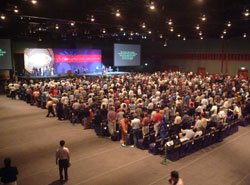 Lake Balaton - 2007
Senior Associates
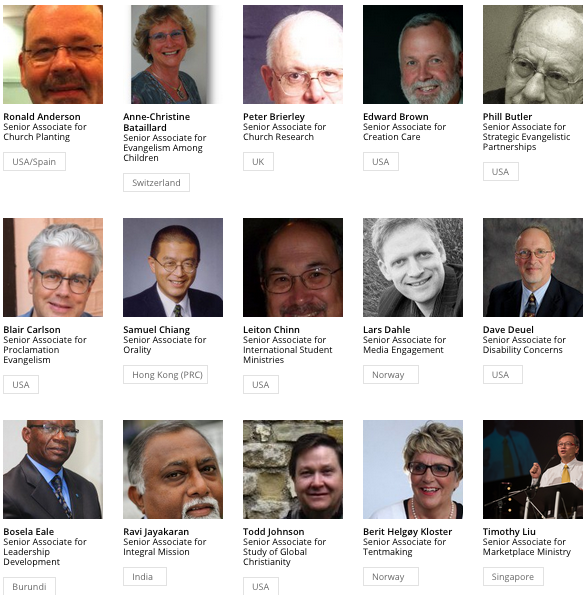 Senior Associates
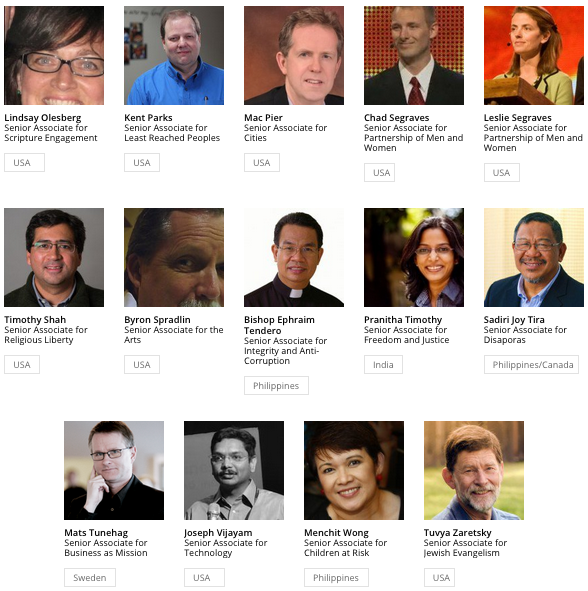 LCWE – Cape Town, South Africa
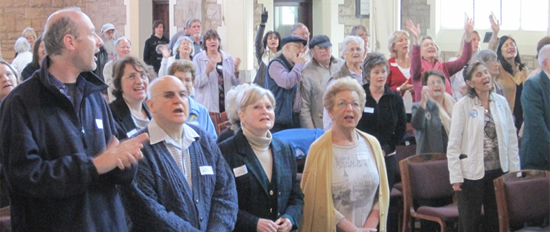 Dan Sered & Shadia Qubti
Michael Oh
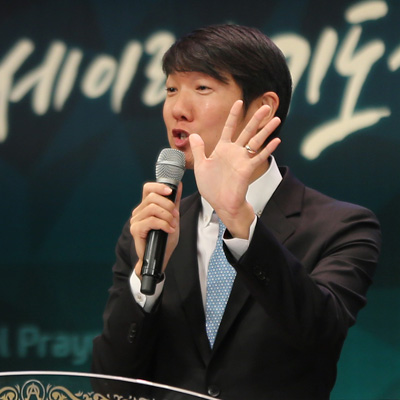 Lausanne Global Analysis
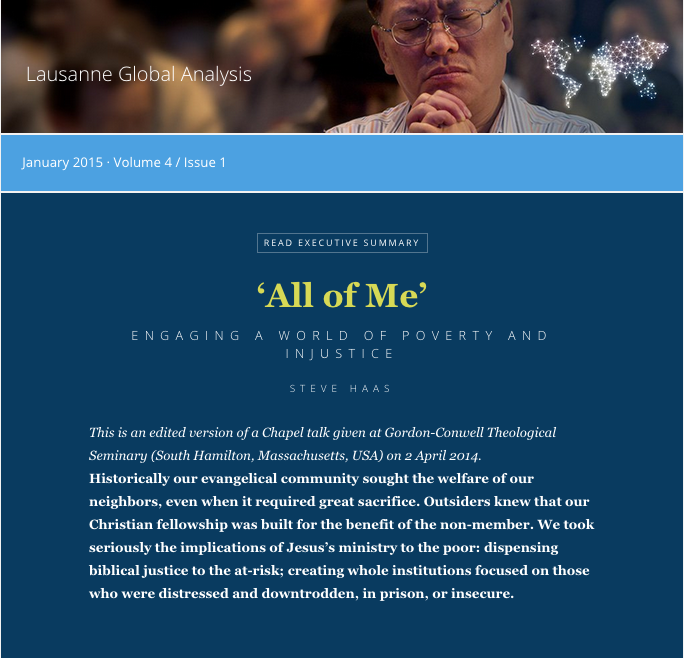 Israel Today – Haas Response
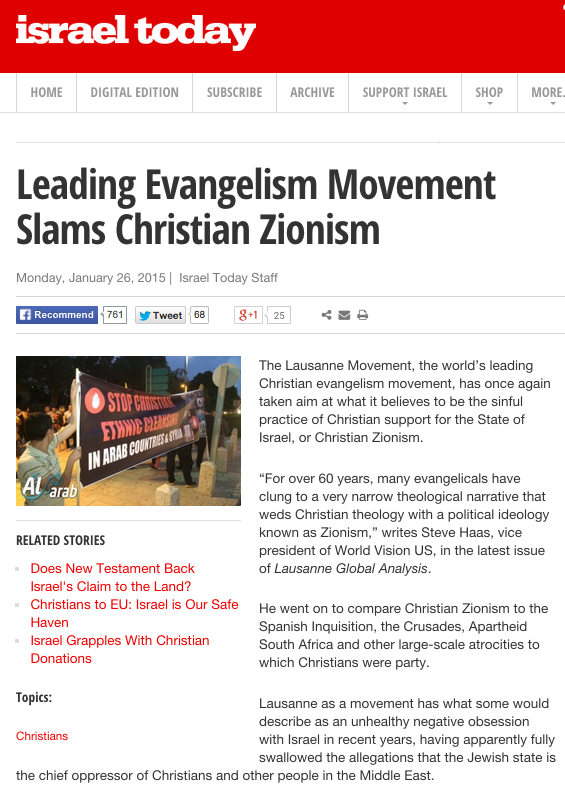 Israel Today Article

Breaking Israel News Article
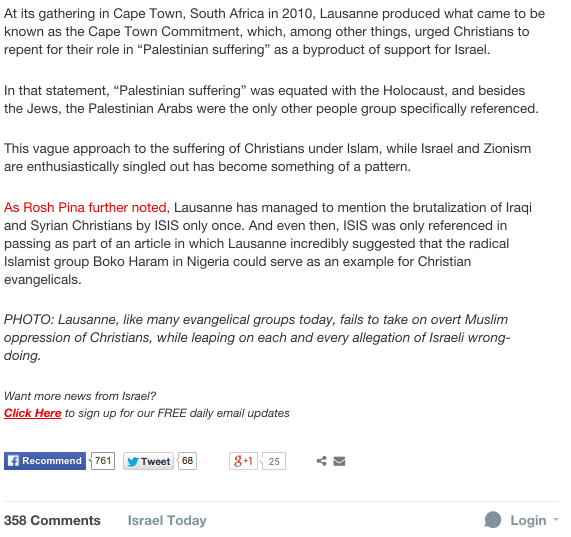 Lessons Learned
1. Those of us in LCJE need to be clear in our understanding of the nature of the Lausanne Movement.
Lessons Learned
2. Having history is important.
Lessons Learned
3. Taking a proper course of action is paramount.
A. Public attacks need a public response.
B. We need to reach out to those who are in a position to respond.
C. We need to pull together the best strategic advice possible in such situations
Lessons Learned
4. Reflecting on the future, how we can help avoid such situations?
Lessons Learned
5. We need to be encouraged the the Lausanne Movement does believe that the issue of Israeli and Palestinian reconciliation is important.
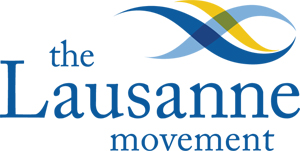 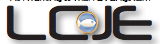